Обязательное устное итоговое собеседованиепо русскому языку
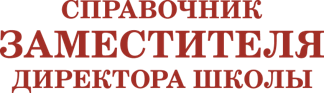 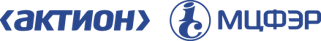 Допуск к основному государственномуэкзамену в 2019 году
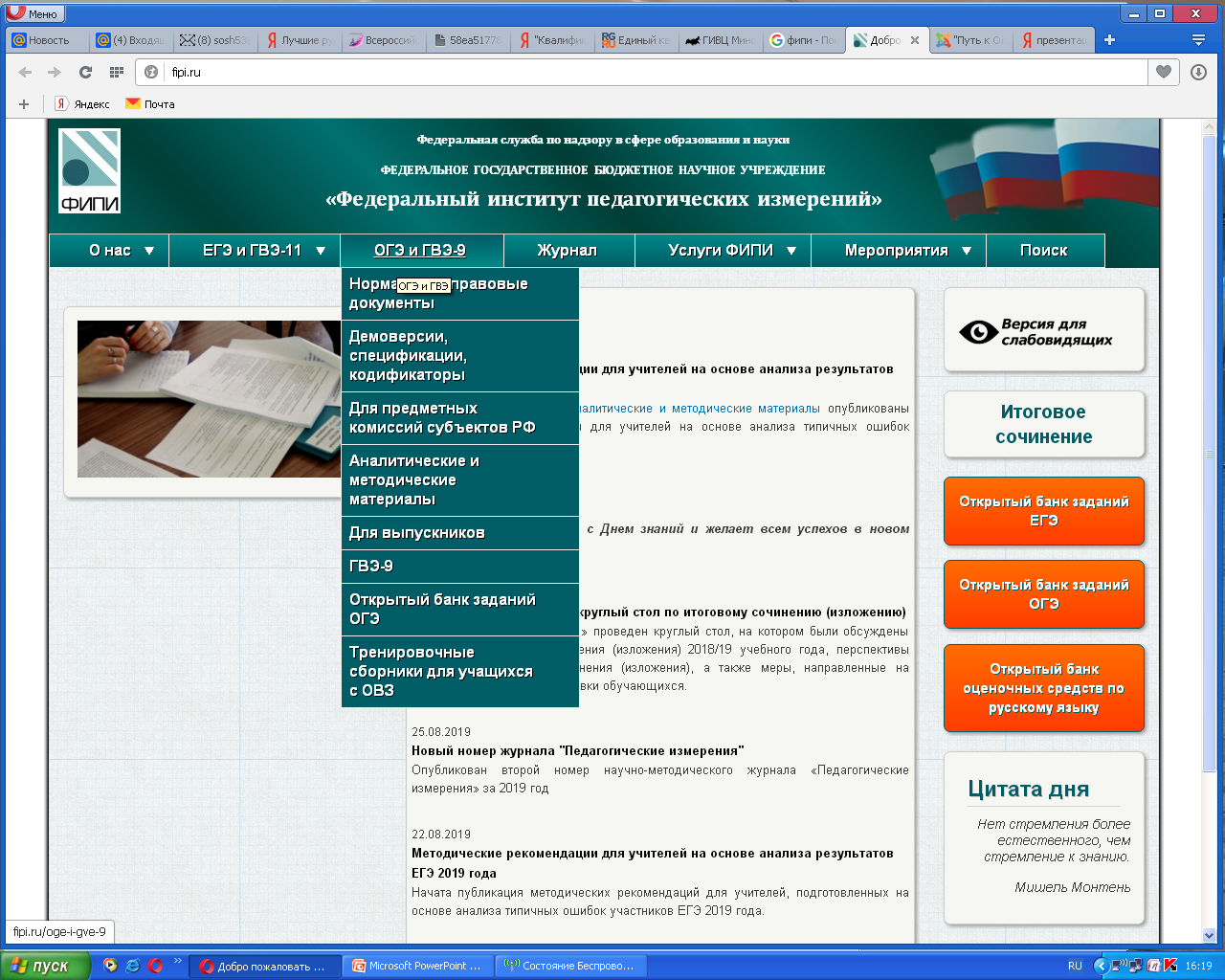 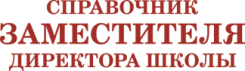 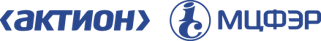 Четыре задания для собеседования
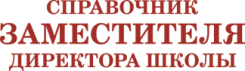 Что  обязательно надо помнить ученику
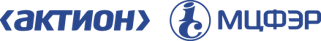 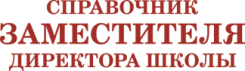 Как распределить время для одного ученика
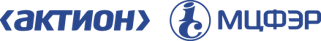 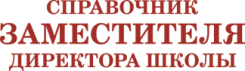 Как распределить время для одного ученика
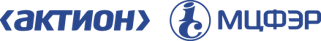 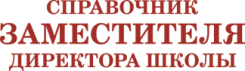 Как распределить время для одного ученика
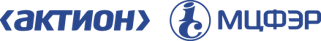 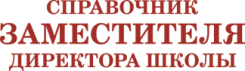 Как распределить время для одного ученика
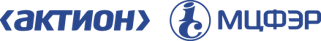 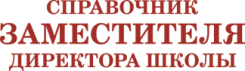 Как распределить время для одного ученика
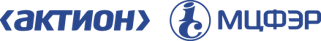 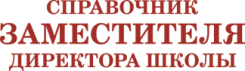 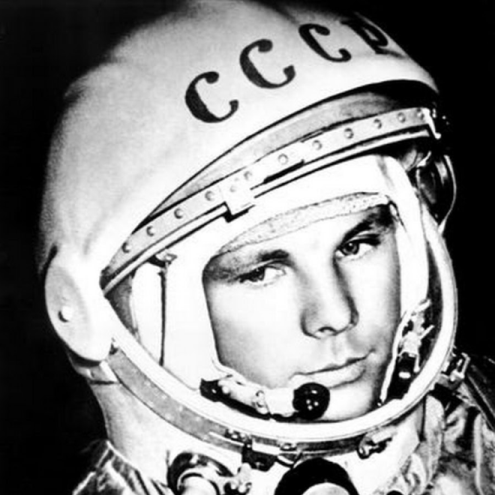 ЗАДАНИЕ 1.Чтение текста
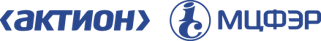 Вам, конечно, знаком человек, изображённый на этой фотографии. Это Юрий Алексеевич Гагарин (1934–1968) – первый космонавт.
Выразительно прочитайте текст о Ю.А. Гагарине вслух
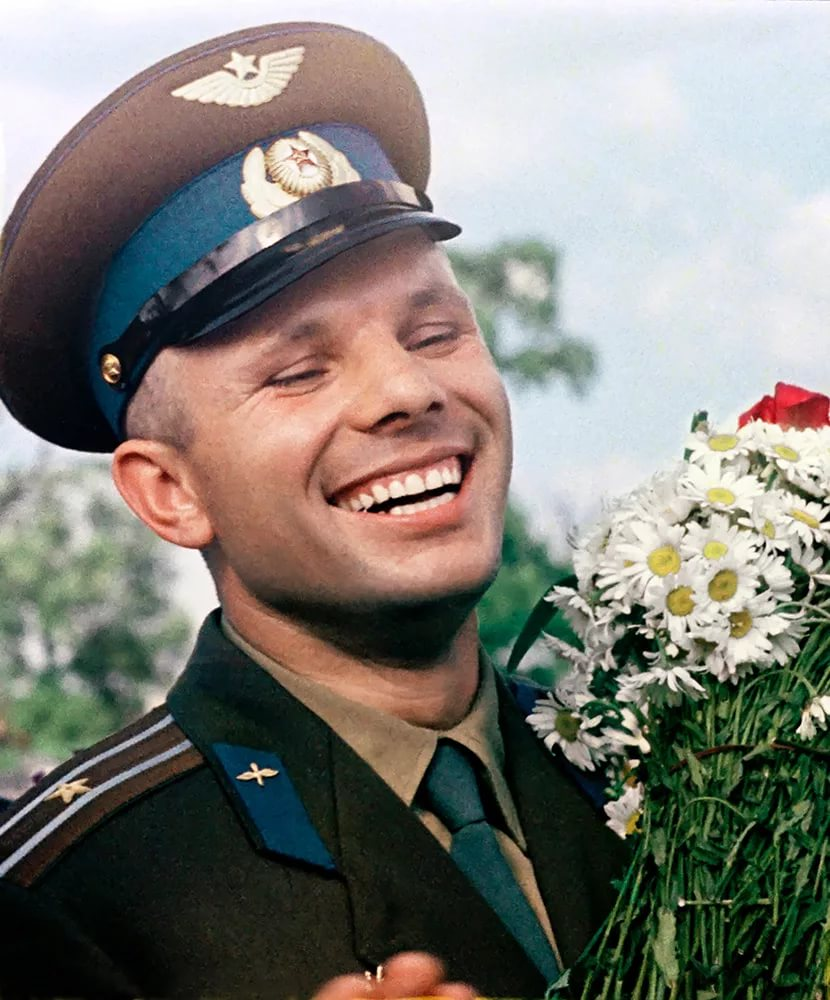 2 минутына подготовку
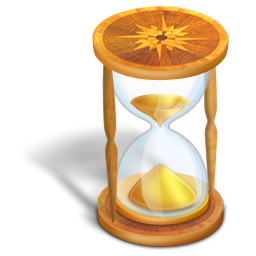 Текст для задания 1
Кандидаты в первый отряд космонавтов набирались среди военных лётчиков-истребителей по решению Сергея Павловича Королёва, считавшего, что именно эти лётчики уже имеют опыт перегрузок, стрессовых ситуаций и перепадов давления. Их было 20 молодых лётчиков, которых готовили к первому полёту в космос. Юрий Гагарин был одним из них. 
Когда началась подготовка, никто не мог даже предположить, кому из них предстоит открыть дорогу к звёздам. Надёжный, сильный и доброжелательный, Юрий никому не завидовал, никого не считал лучше или хуже себя. Он легко брал на себя инициативу, работал упорно и с удовольствием. 
12 апреля 1961 года в 9 часов 7 минут по московскому времени с космодрома Байконỳр стартовал космический корабль «Восток» с пилотом-космонавтом Юрием Алексеевичем Гагариным на борту. Вскоре весь мир увидел кадры кинохроники, ставшие историей: подготовка к полёту, спокойное и сосредоточенное лицо Юрия Гагарина перед шагом в неизвестность, его знаменитое «Поехали!». 
Смелость и бесстрашие простого русского парня с широкой улыбкой покорили всё человечество. Продолжительность полёта Гагарина равнялась 108 минутам. Всего 108 минут. Но не количество минут определяет вклад в историю освоения космоса. Юрий Гагарин был первым и останется им навсегда! 
(177 слов)
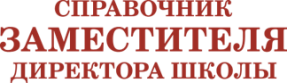 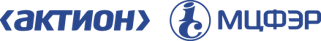 Оценка выполнения задания 1
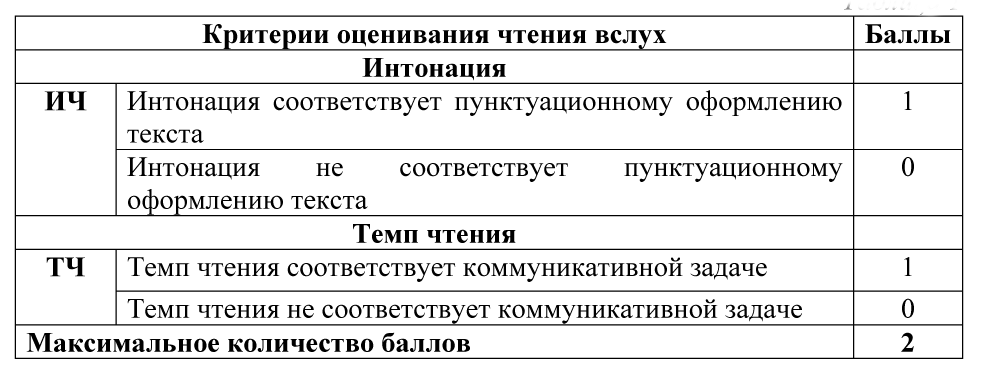 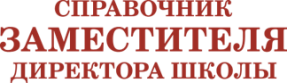 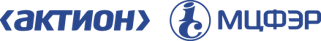 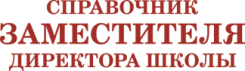 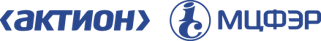 Задание 2. Пересказ текста
Перескажите прочитанный Вами текст, включив в пересказ слова С.П. Королёва о Юрии Гагарине:
"Он открыл людям Земли дорогу в неизвестный мир. 
Но только ли это? Думается, Гагарин сделал нечто большее – он дал людям веру в их собственные силы, в их возможности, дал силу идти увереннее, смелее…"
2 минутына подготовку
Подумайте, где лучше использовать слова С.П. Королёвав пересказе. Вы можете использовать любые способы цитирования
Оценка выполнения задания 2
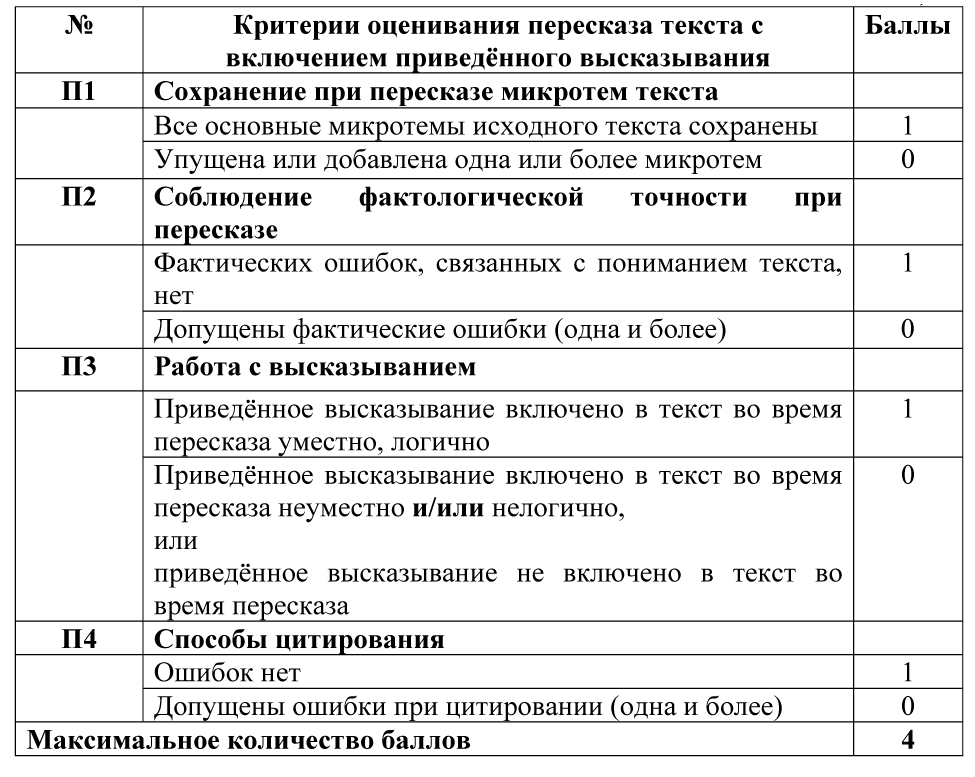 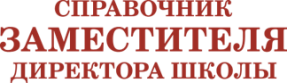 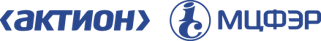 Оценка выполнения задания 2
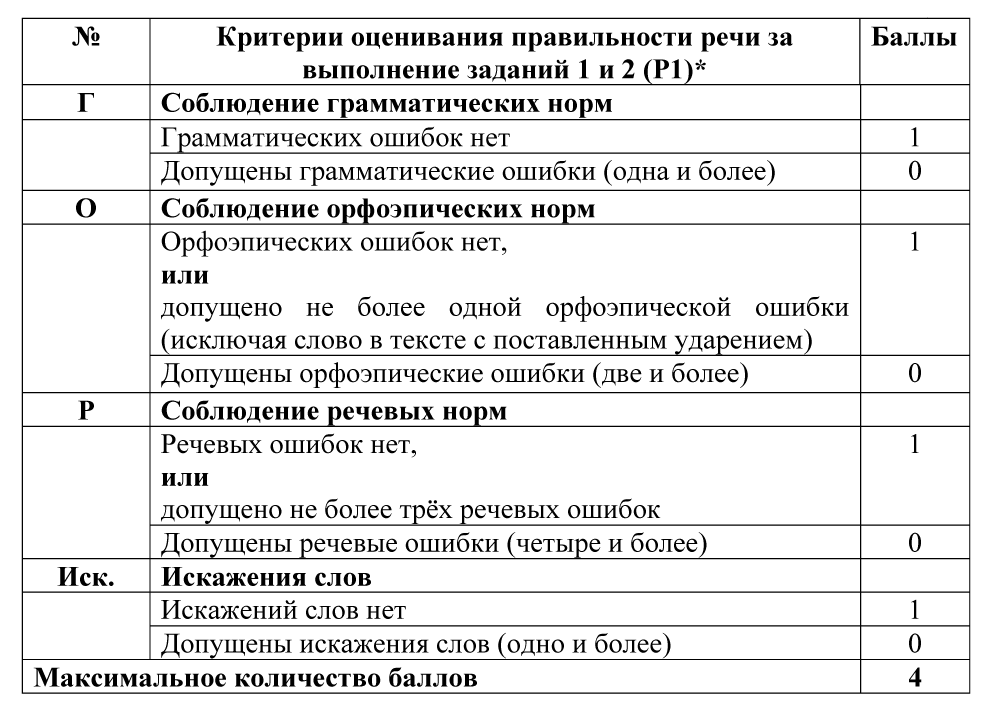 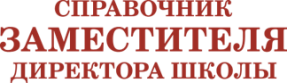 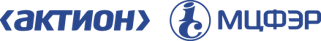 * Если  участник собеседования не приступал  к  выполнению задания 2,  то  по  критериям оценивания  правильности речи за выполнение заданий 1 и 2 (P1) ставится не более двух баллов.
 
Максимальное количество баллов за работу с текстом (задания 1 и 2) – 10
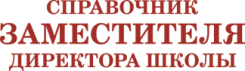 ЗАДАНИЕ 3. Монологическое высказываниеВыберите одну из тем для беседы
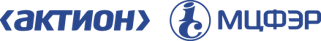 Темы для монолога
1 минутана подготовку
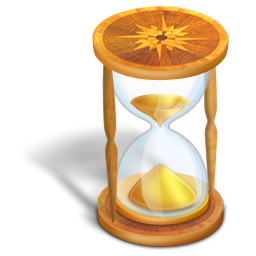 3 минуты 
на ответ
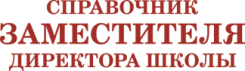 Карточка участника собеседования поможет рассказать о празднике
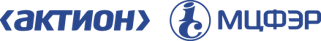 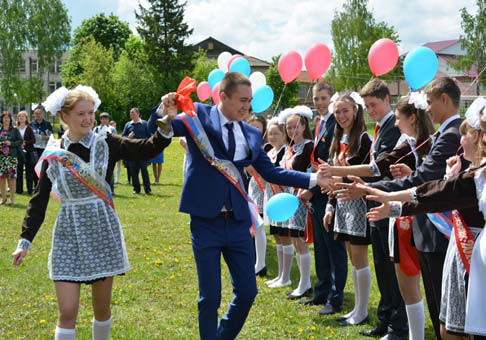 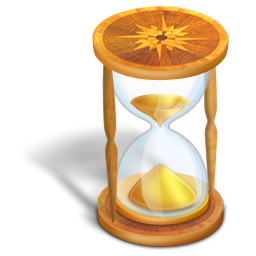 3 минутына монолог
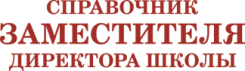 Карточка участника собеседования поможет рассказать о походе
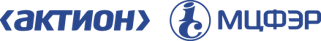 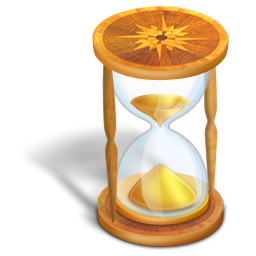 3 минутына монолог
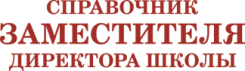 Карточка участника собеседования  поможет высказаться о моде
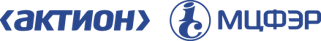 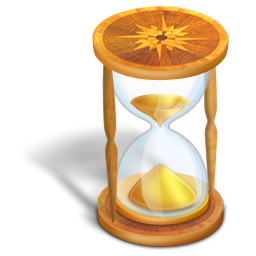 3 минутына монолог
Оценка выполнения задания 3
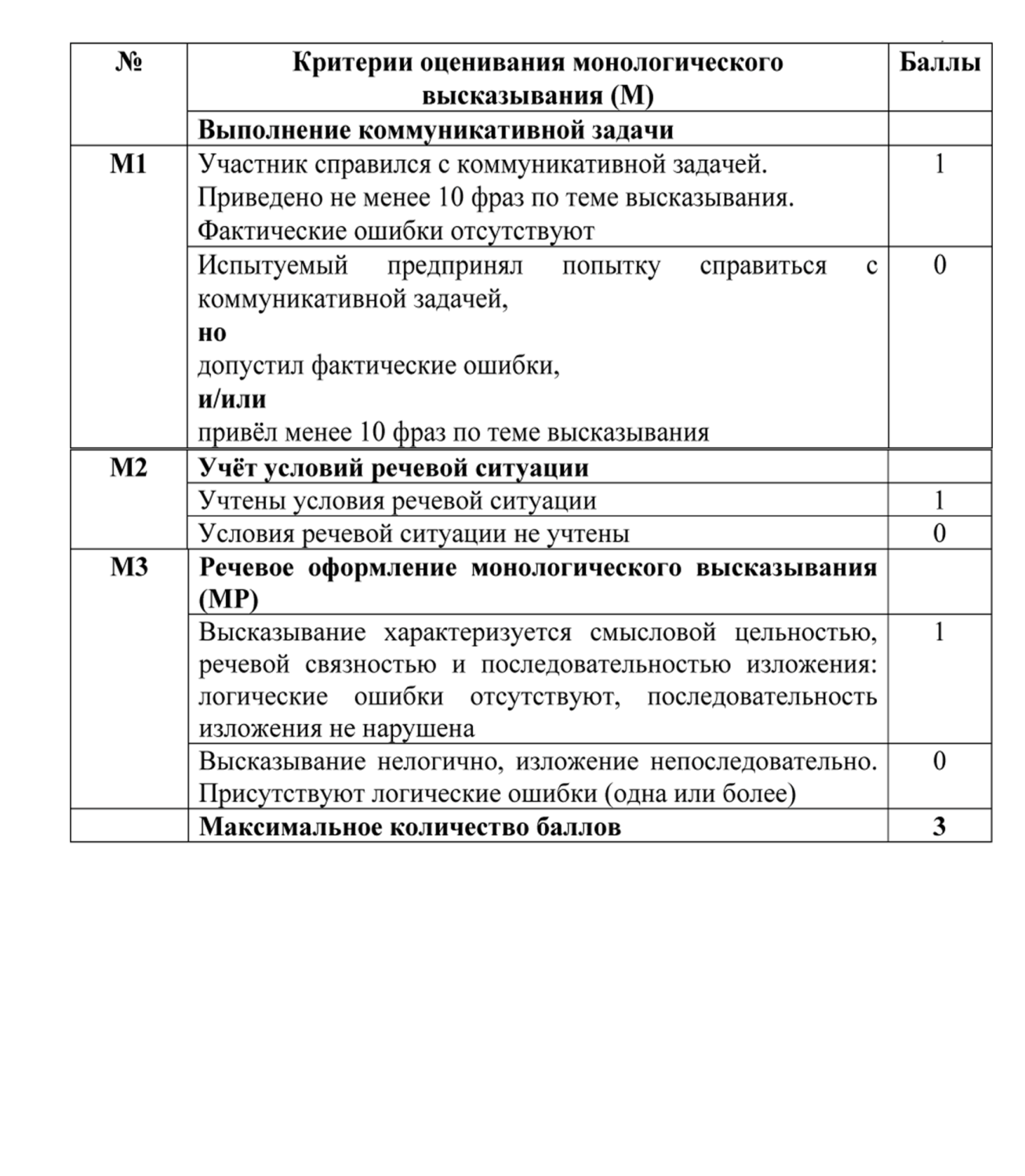 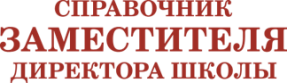 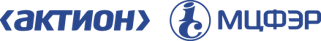 Задание 4. Диалог
Во время беседы Вам будут заданы вопросы по выбранной Вами теме беседы: – праздник;
– поход;– мода.Пожалуйста, давайте полные ответы на вопросы, которые задастсобеседник-экзаменатор
0 минутна подготовку
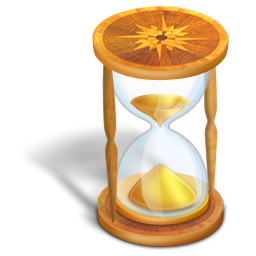 3 минутына диалог
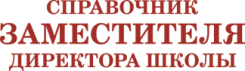 Диалог "Праздник": вопросы экзаменатора
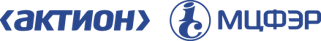 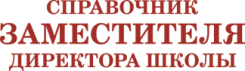 Диалог "Поход": вопросы экзаменатора
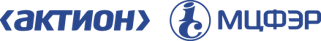 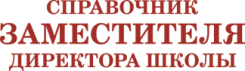 Диалог "Мода": вопросы экзаменатора
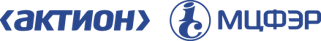 Речевое оформление оценят в целом по заданиям 3 и 4
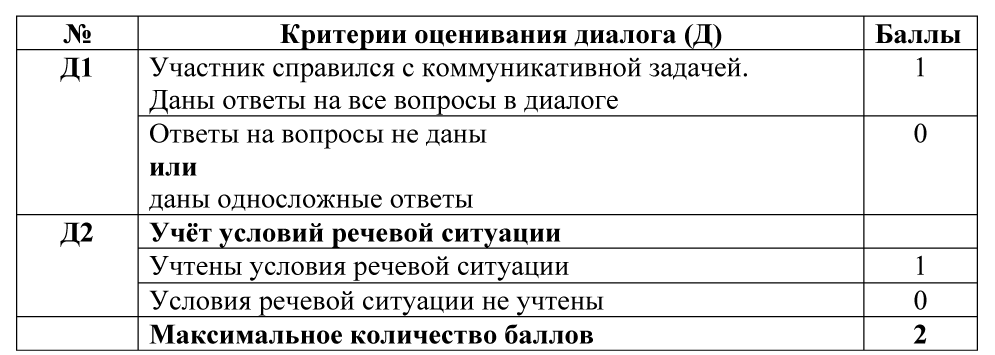 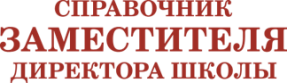 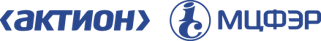 Речевое оформление оценят в целом по заданиям 3 и 4
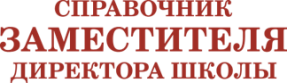 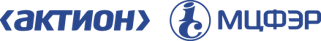 * Если  участник собеседования не приступал к выполнению задания 3,то по критериям оценивания правильности речи за выполнение заданий 3 и 4 (P2) ставится не более двух баллов. 
 
Максимальное количество баллов за монолог и диалог – 9
Обязательное устное итоговое собеседованиепо русскому языку
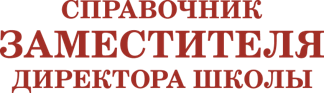 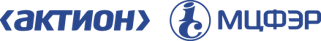 Допуск к основному государственномуэкзамену в 2019 году